ANALIZA BUGETULUI LOCAL 2024SIGHETU MARMAȚIEI
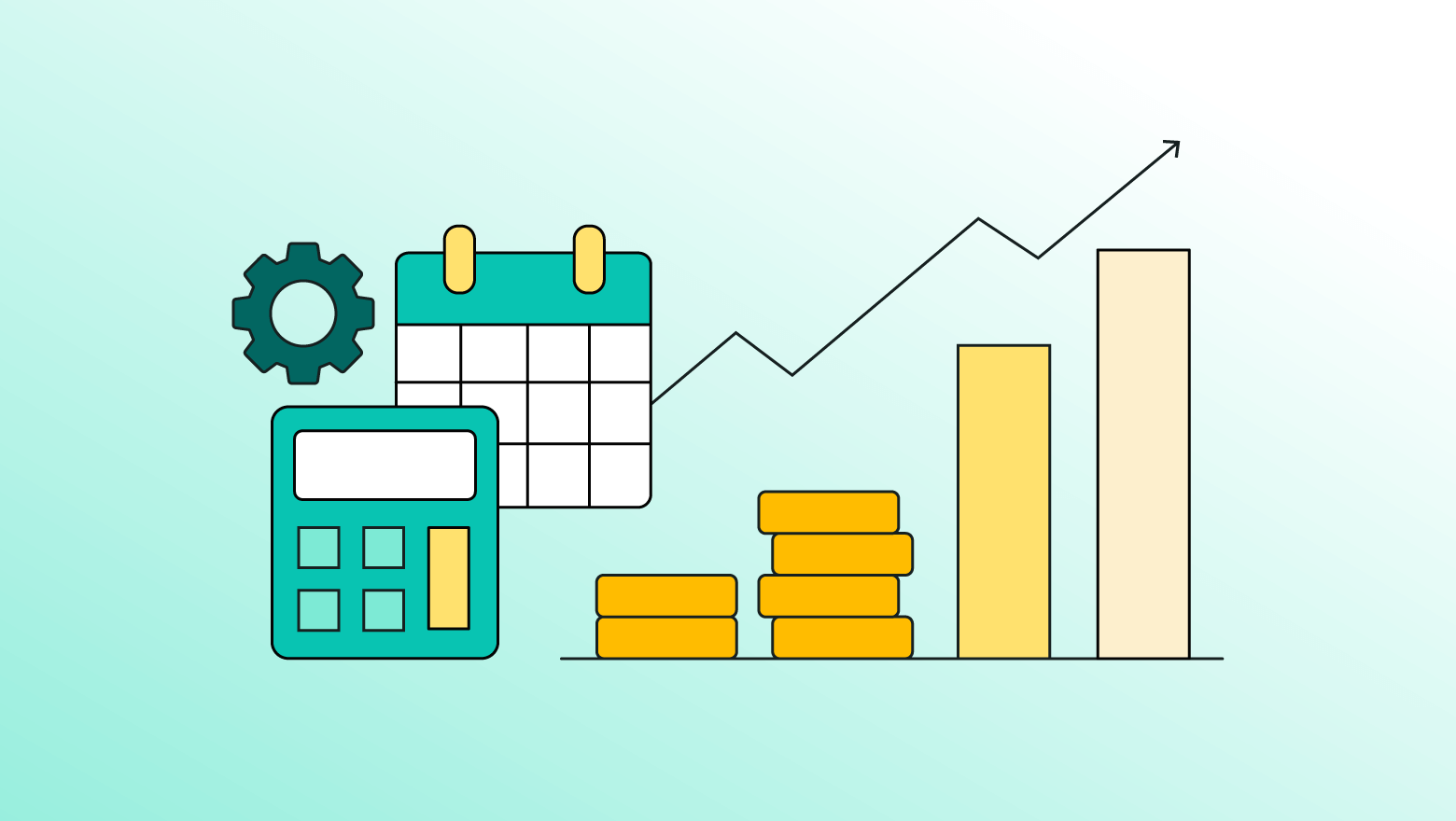 Buget total general:
Bugetul aferent anului 2024 este cu 134,5 milioane lei mai mare decât cel din 2023, adică o creștere cu aprox. 50%
Structura veniturilor din bugetul local
Analiză parțială a cheltuielilor
Ponderea cheltuielilor în bugetul total general 2024
Ponderea cheltuielilor finanțate strict din bugetul local 2024
Primăria
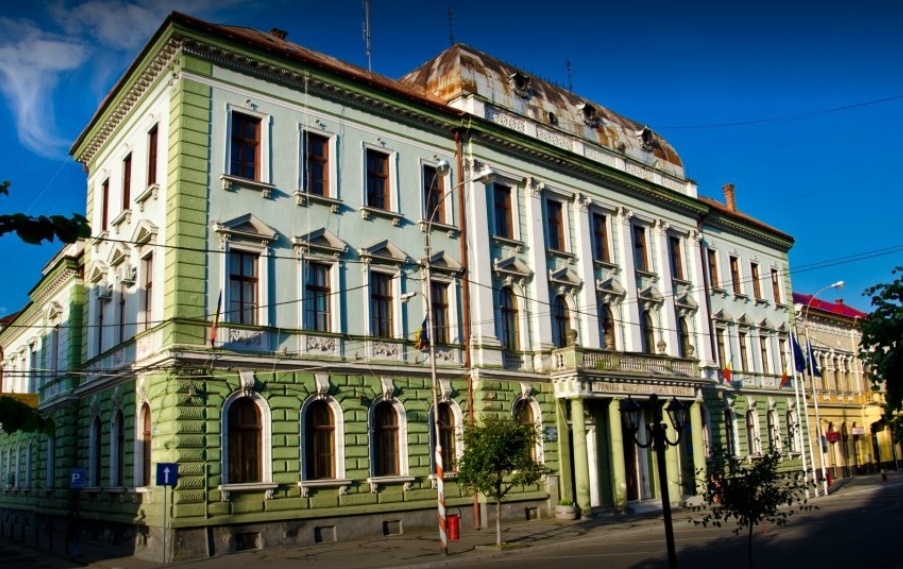 Direcția Venituri
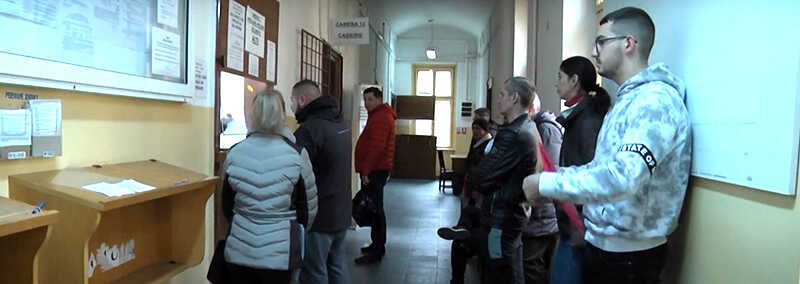 Evidența Populației
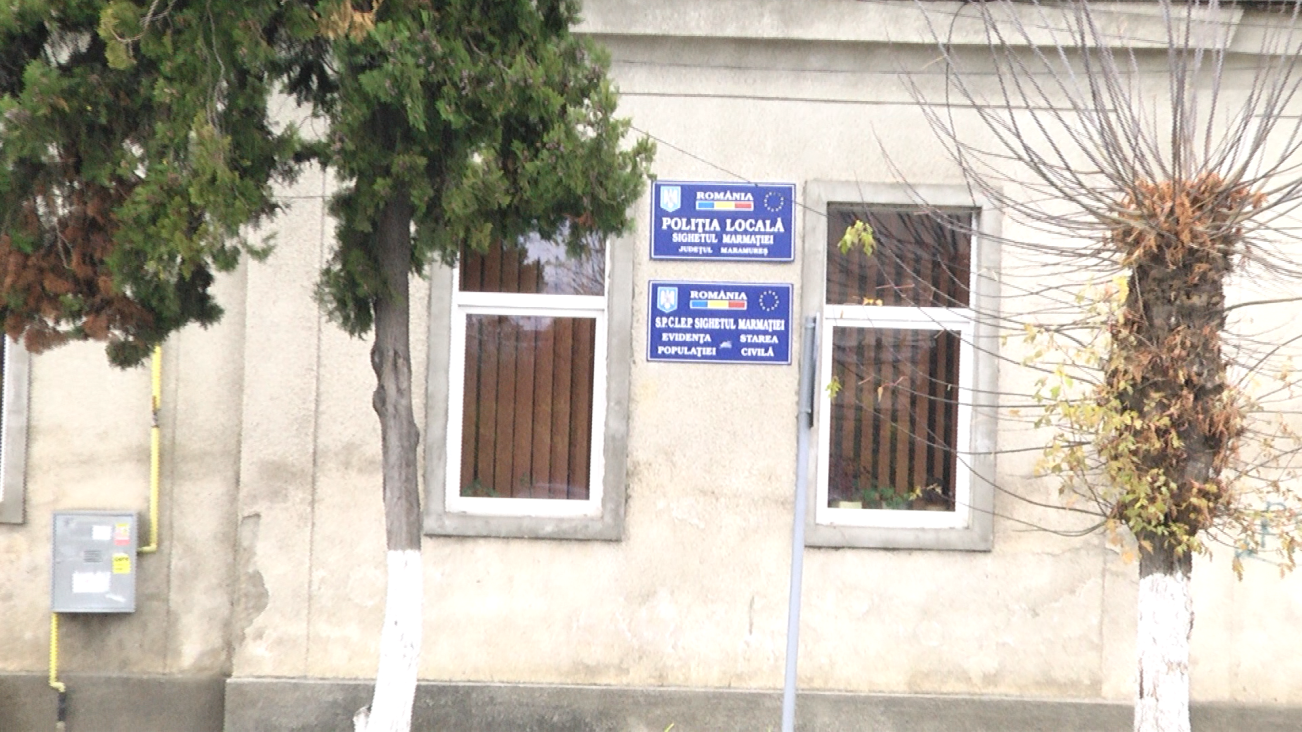 Poliția locală
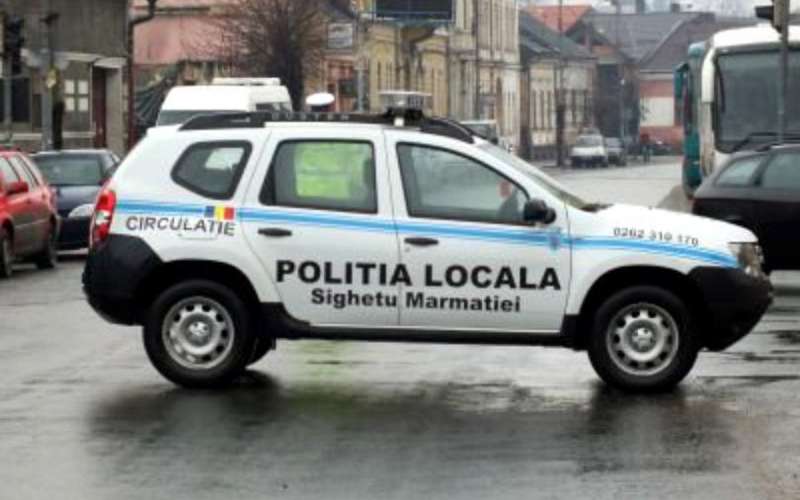 Centrul cultural șiȘcoala populară de artă
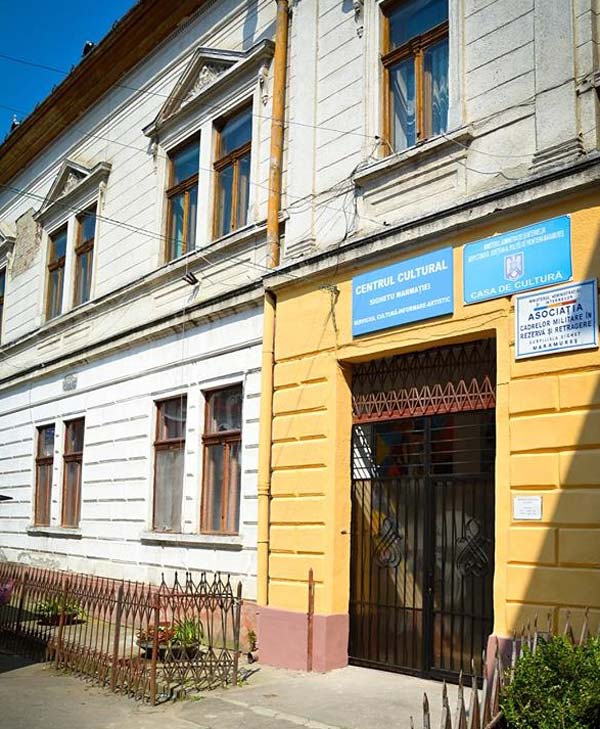 Biblioteca municipală „Laurențiu Ulici”
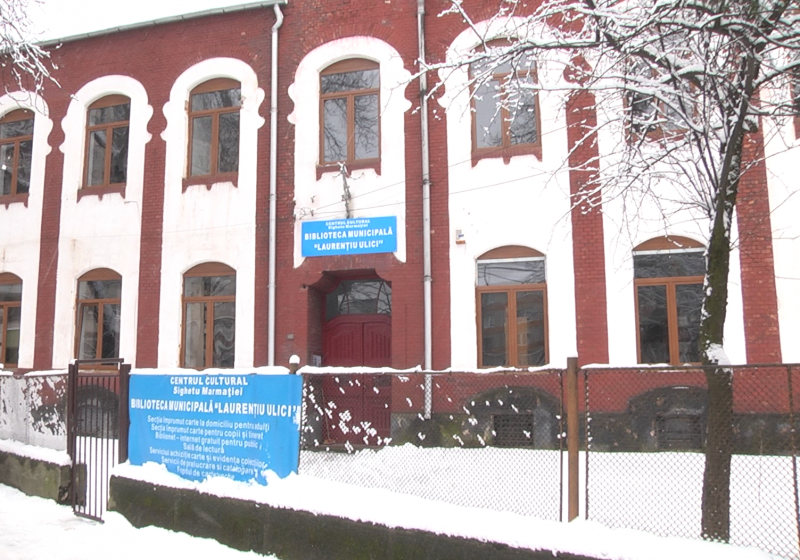 Muzeul Maramureșului
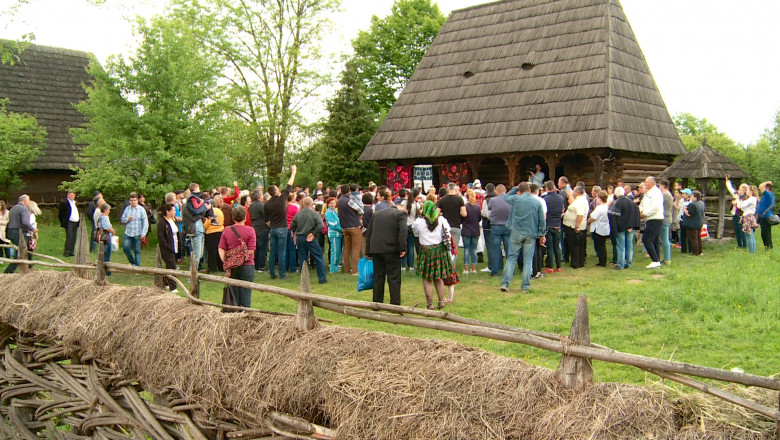 Cabinete școlare
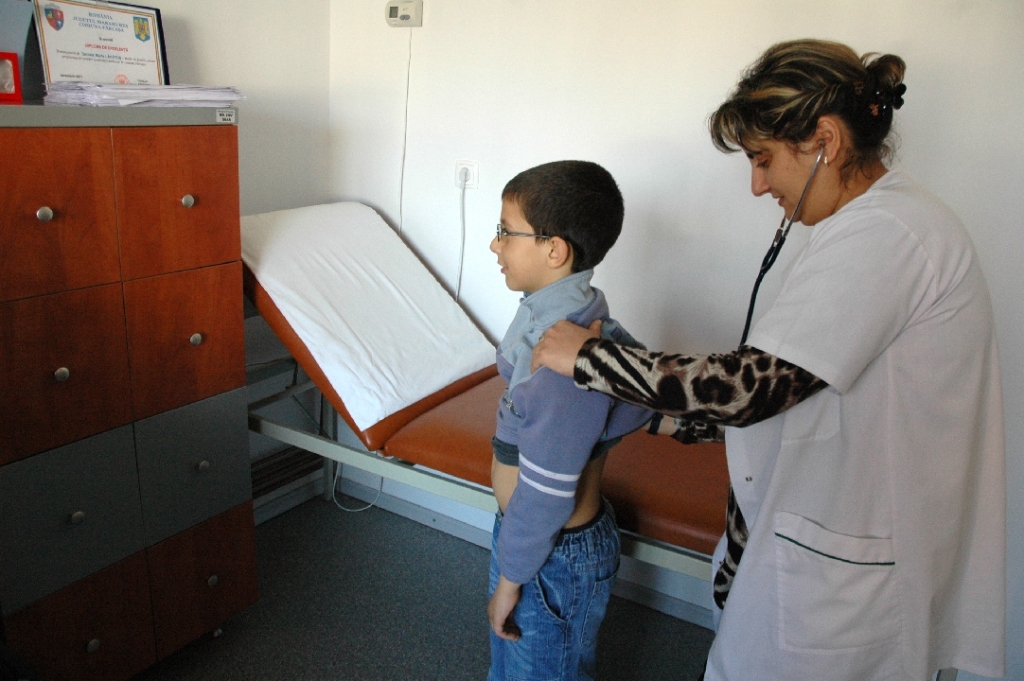 Club Sportiv Municipal
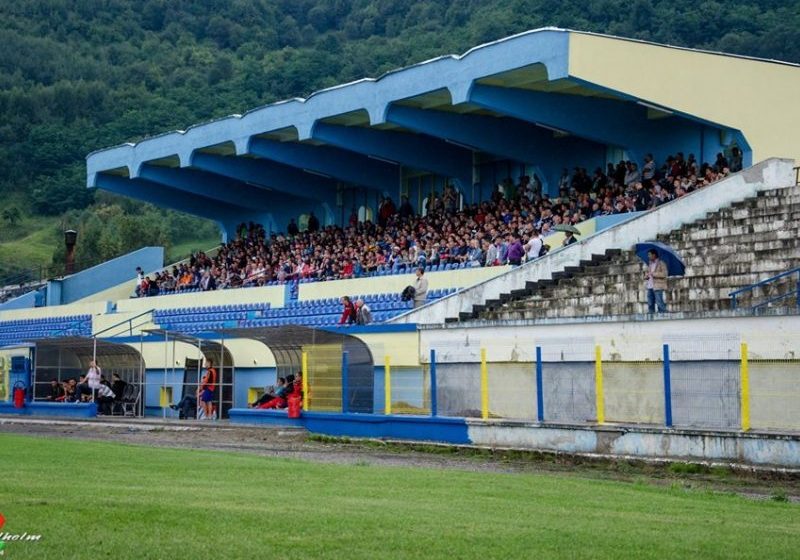 Direcția de Asistență Socială șiCentrul de zi
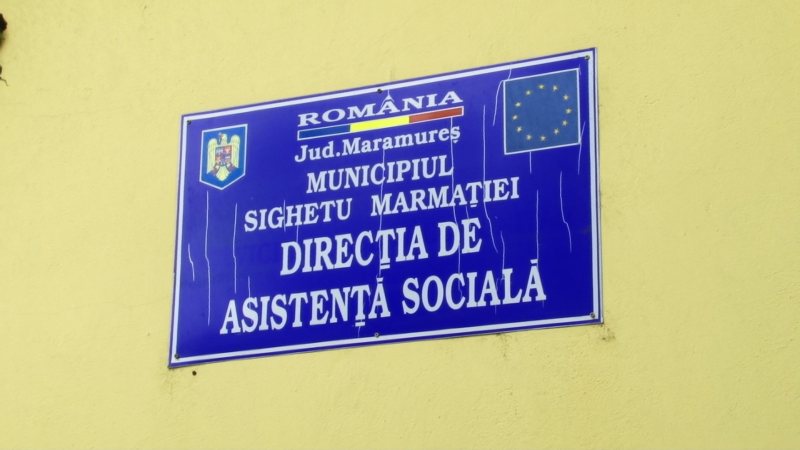 S.P.G. Urbana
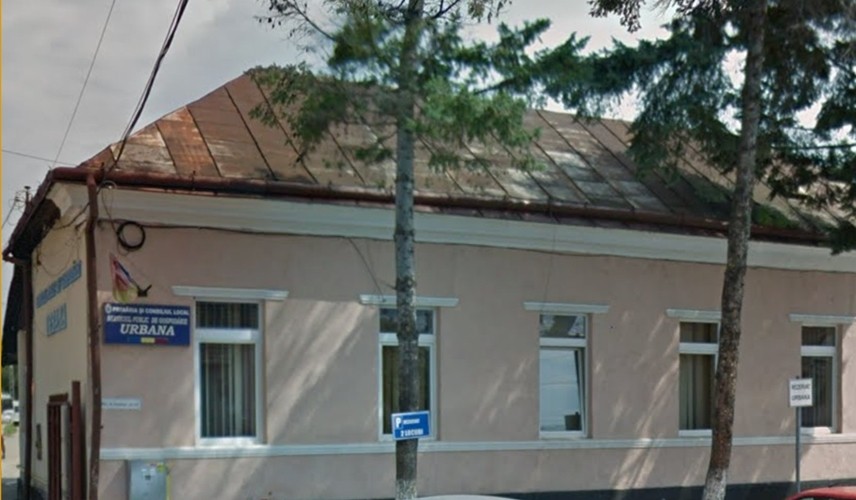 Cheltuieli cu asistența socială
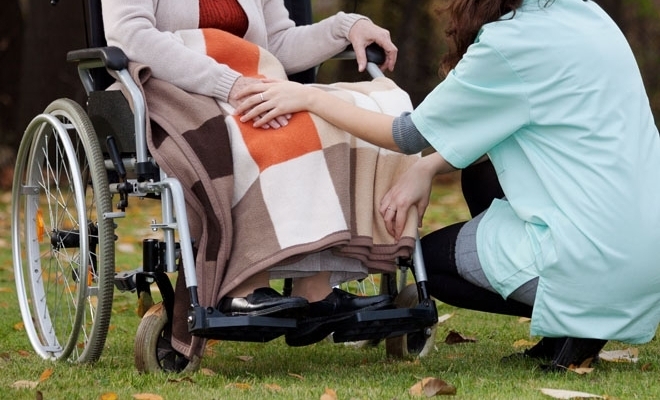 Spitalul municipal Sighet
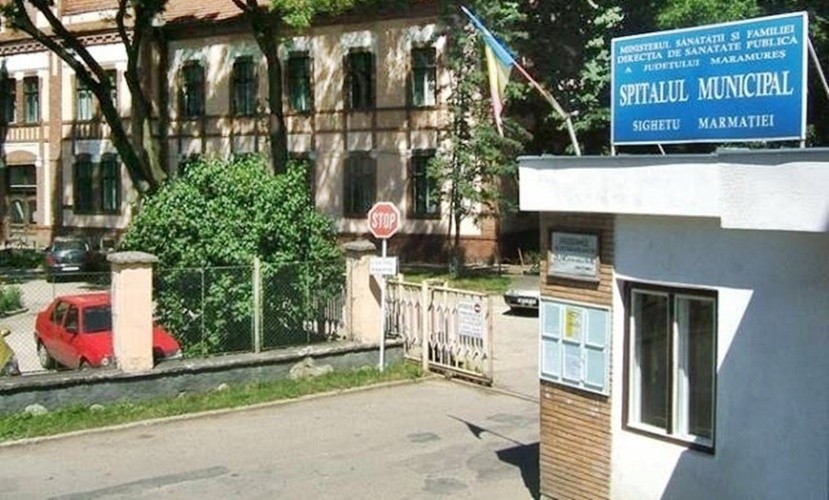 Salubritate
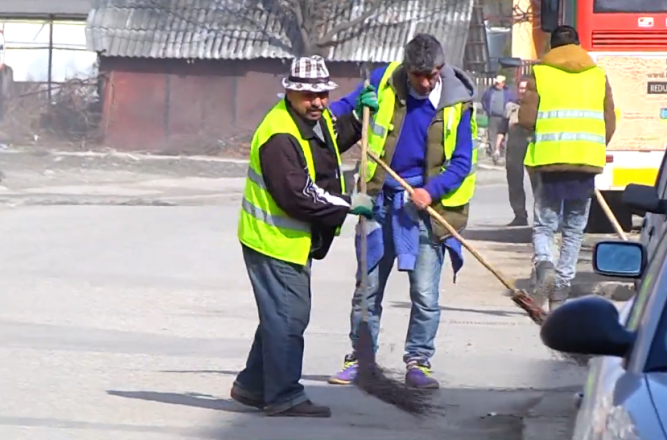 Iluminat public
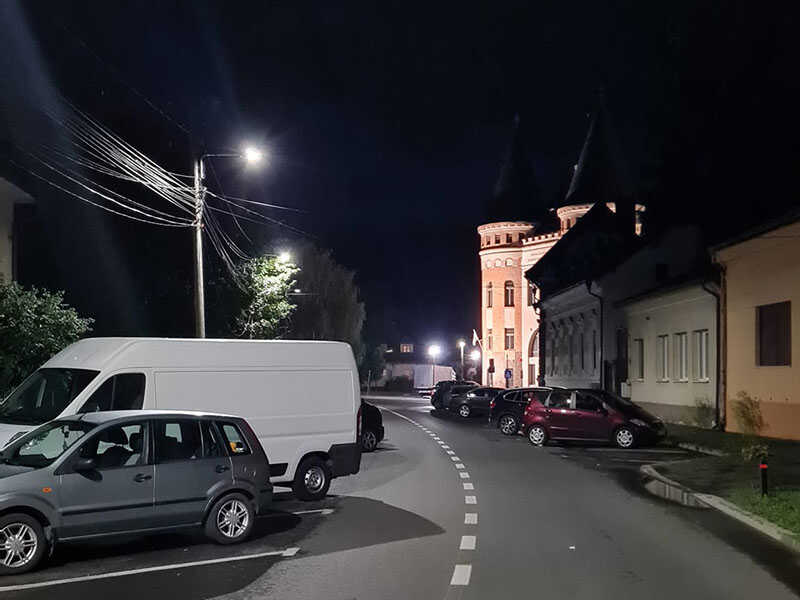 Alte servicii în domeniul Culturii
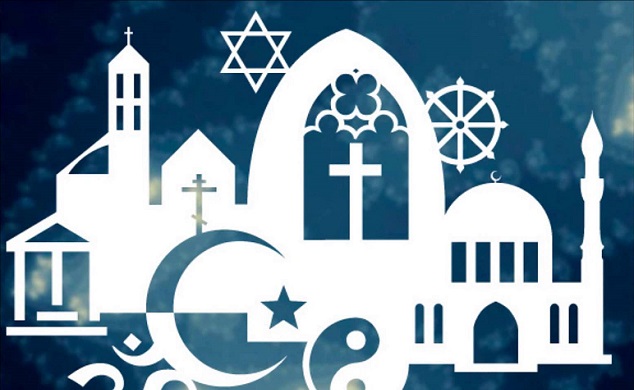 Finanțări unități de învățământ din bugetul local     Grădinița nr. 7
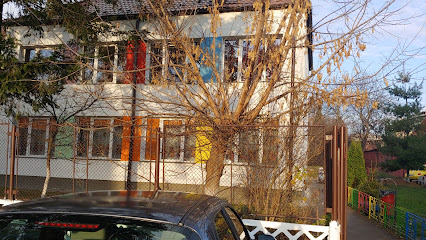 Finanțări unități de învățământ din bugetul local     Grădinița nr. 8
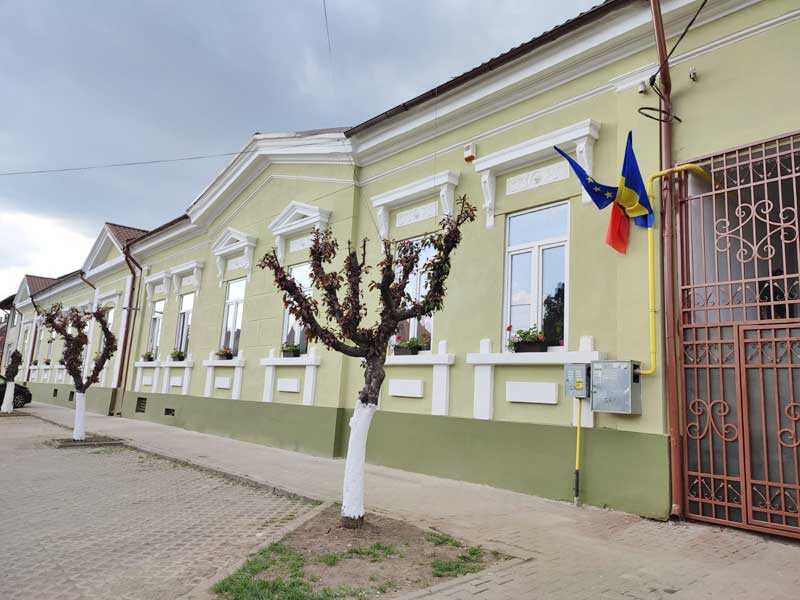 Finanțări unități de învățământ din bugetul local     Grădinița nr. 9
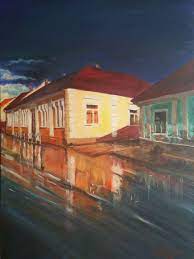 Finanțări unități de învățământ din bugetul local     Grădinița nr. 12
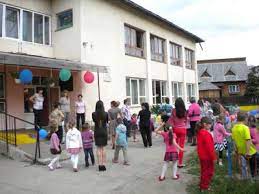 Finanțări unități de învățământ din bugetul local     Școala gimnazială nr. 2
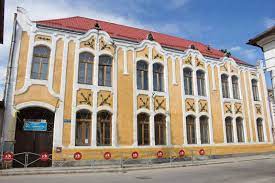 Finanțări unități de învățământ din bugetul local     Școala gimnazială „Dr. I. M. de Apșa”
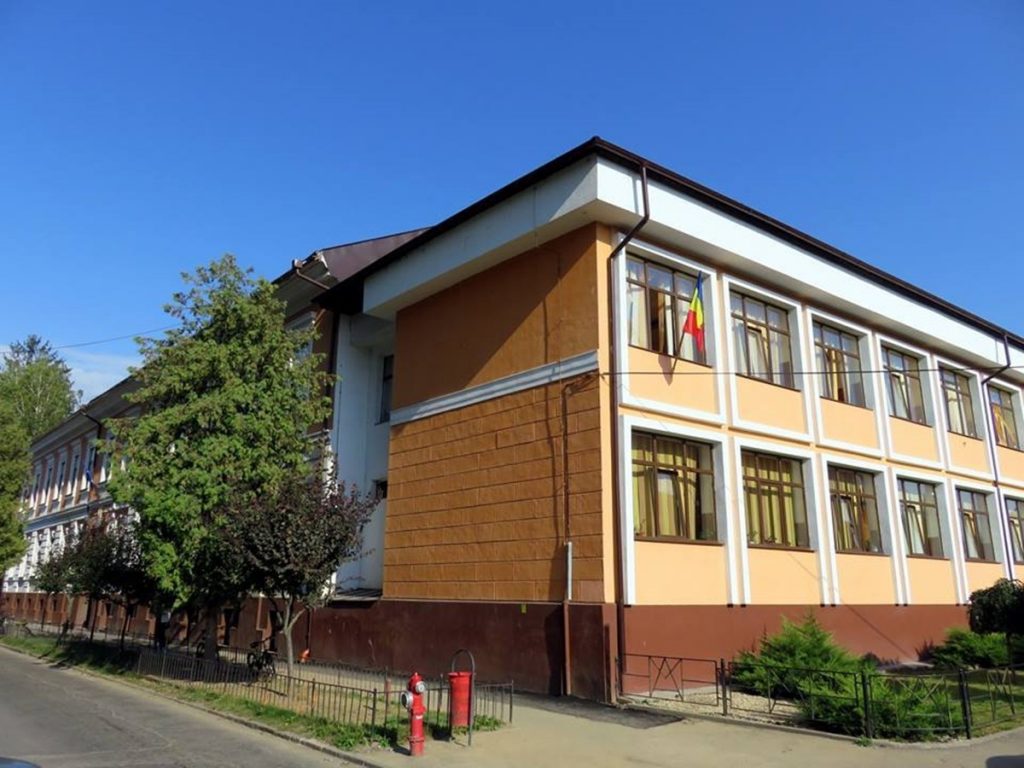 Finanțări unități de învățământ din bugetul local     Școala gimnazială „George Coșbuc”
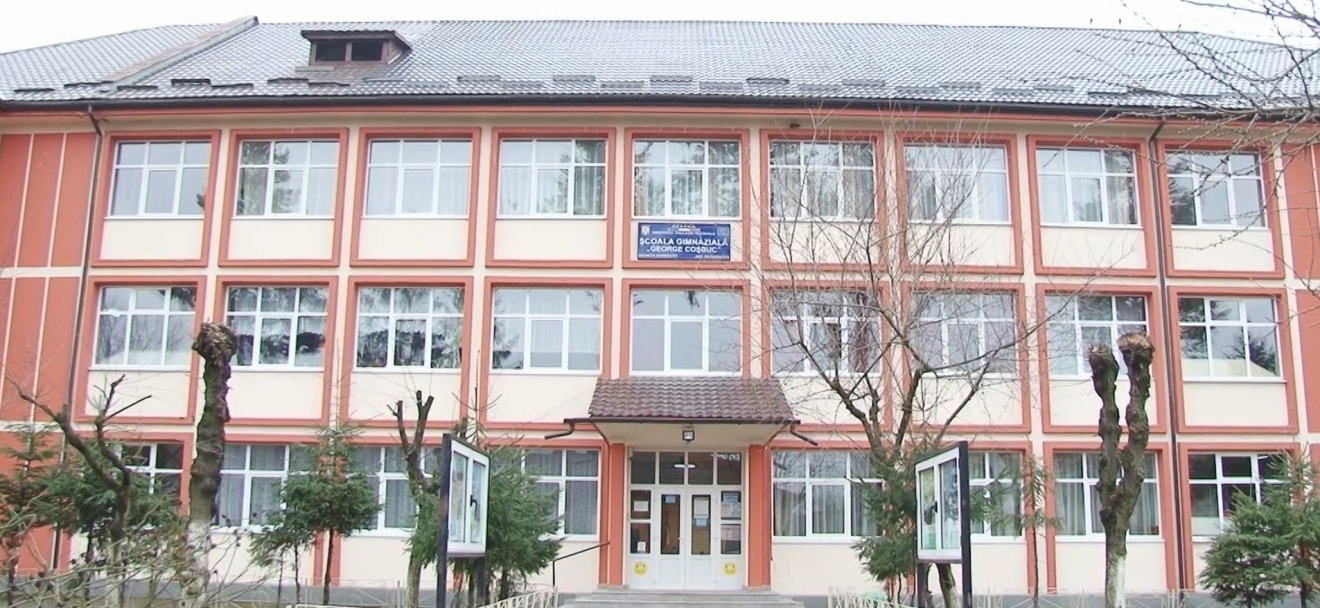 Finanțări unități de învățământ din bugetul local     Liceul tehnologic Forestier
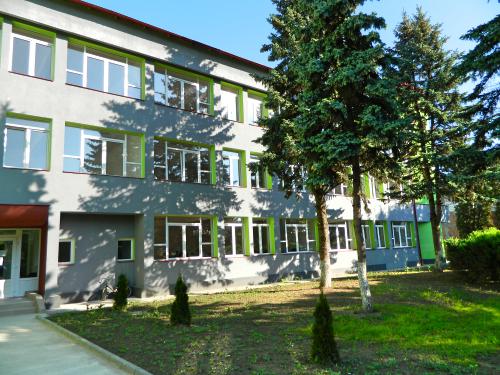 Finanțări unități de învățământ din bugetul local     Liceul pedagogic „Taras Șevcenko”
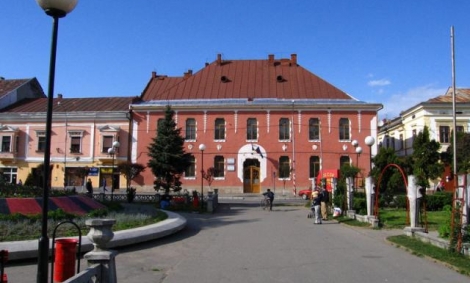 Finanțări unități de învățământ din bugetul local     Liceul tehnologic „Marmația”
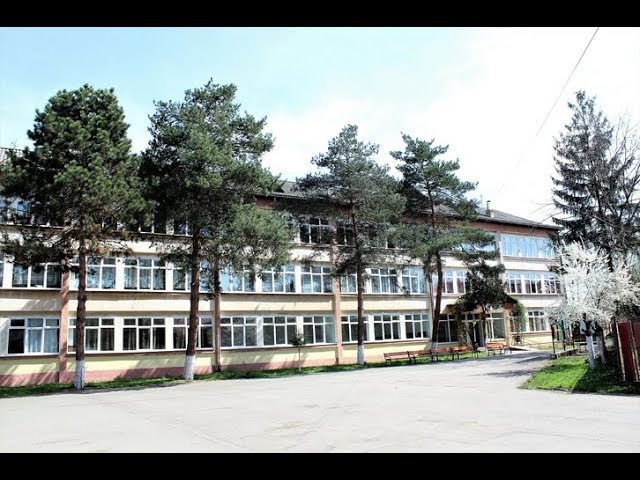 Finanțări unități de învățământ din bugetul local     C. N. „Dragoș-Vodă”
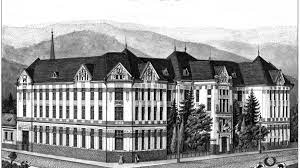 Finanțări unități de învățământ din bugetul local     C. N.P. „Regele Ferdinand”
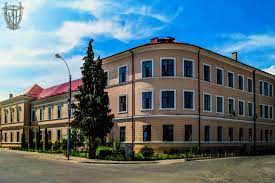 Finanțări unități de învățământ din bugetul localLiceul „Lowey Klara”
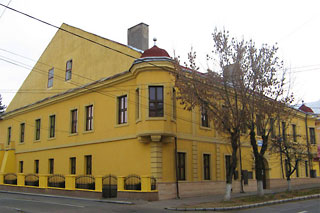 Obiective de investiții pentru 2024
Obiective de investiții pentru 2024
Obiective de investiții pentru 2024
Obiective de investiții pentru 2024
Obiective de investiții pentru 2024
Obiective de investiții pentru 2024
Obiective de investiții pentru 2024
Obiective de investiții pentru 2024
Obiective de investiții finanțate din venituri propriiMuzeul Maramureșului
Obiective de investiții finanțate din venituri propriiSpitalul municipal
Obiective de investiții finanțate din venituri propriiSpitalul municipal
Obiective de investiții finanțate din venituri propriiSpitalul municipal
Obiective de investiții finanțate din venituri propriiSpitalul municipal
Obiective de investiții finanțate din venituri propriiSpitalul municipal
Obiective de investiții finanțate din venituri propriiSpitalul municipal
Obiective de investiții finanțate din venituri propriiLiceul tehnologic „Marmația”
Obiective de investiții finanțate din venituri propriiS.P.G. „Urbana”
Lucrări de reparații și întreținere
Lucrări de reparații și întreținere
Lucrări de reparații și întreținere
Lucrări de reparații și întreținere